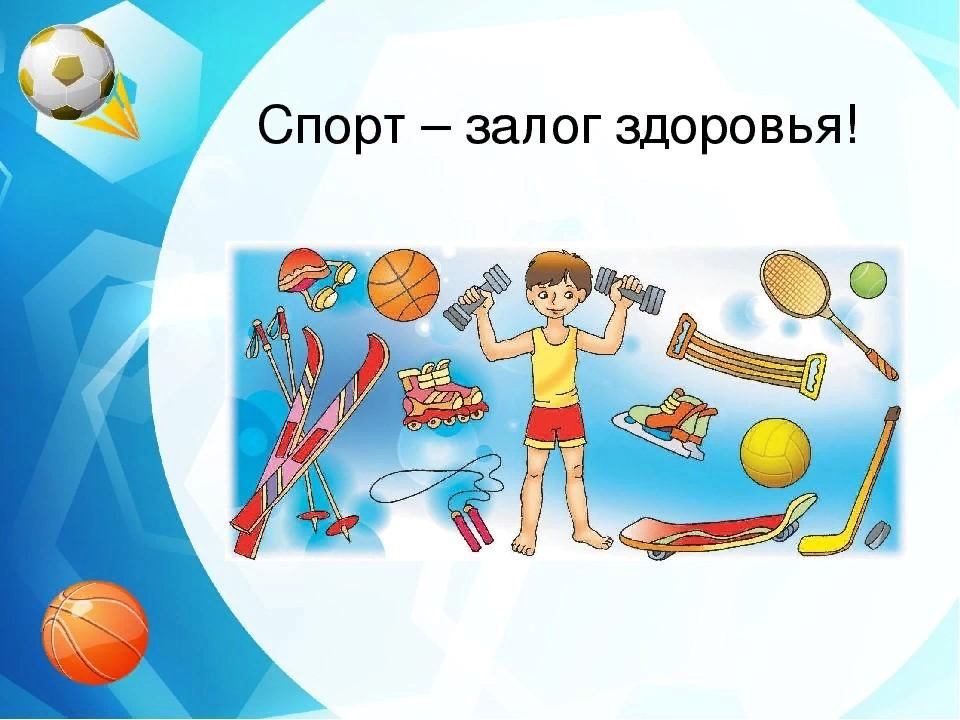 Неделя здоровья«Будь здоров, малыш!»
Будь здоров, малыш!!!
Вместе мы сила!
Составляющие ЗОЖ.
Без витамин никуда.
Спорт всей семьей!!!
Это мой выбор!
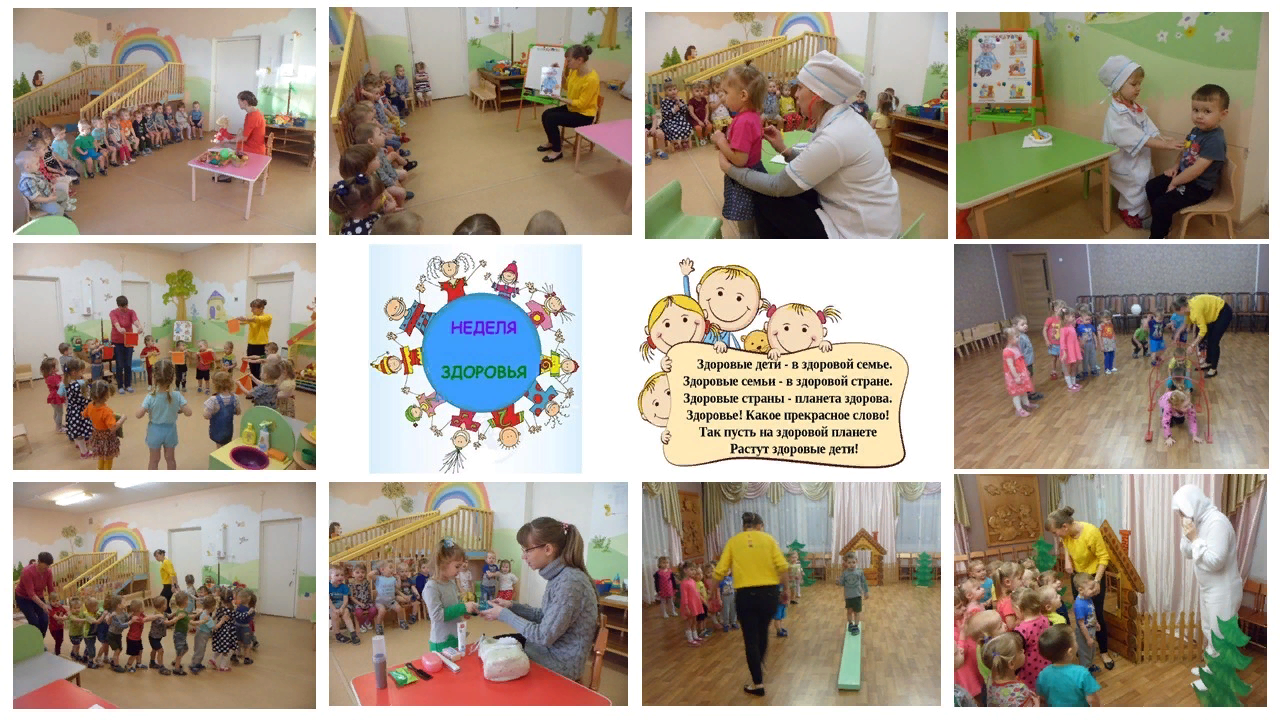 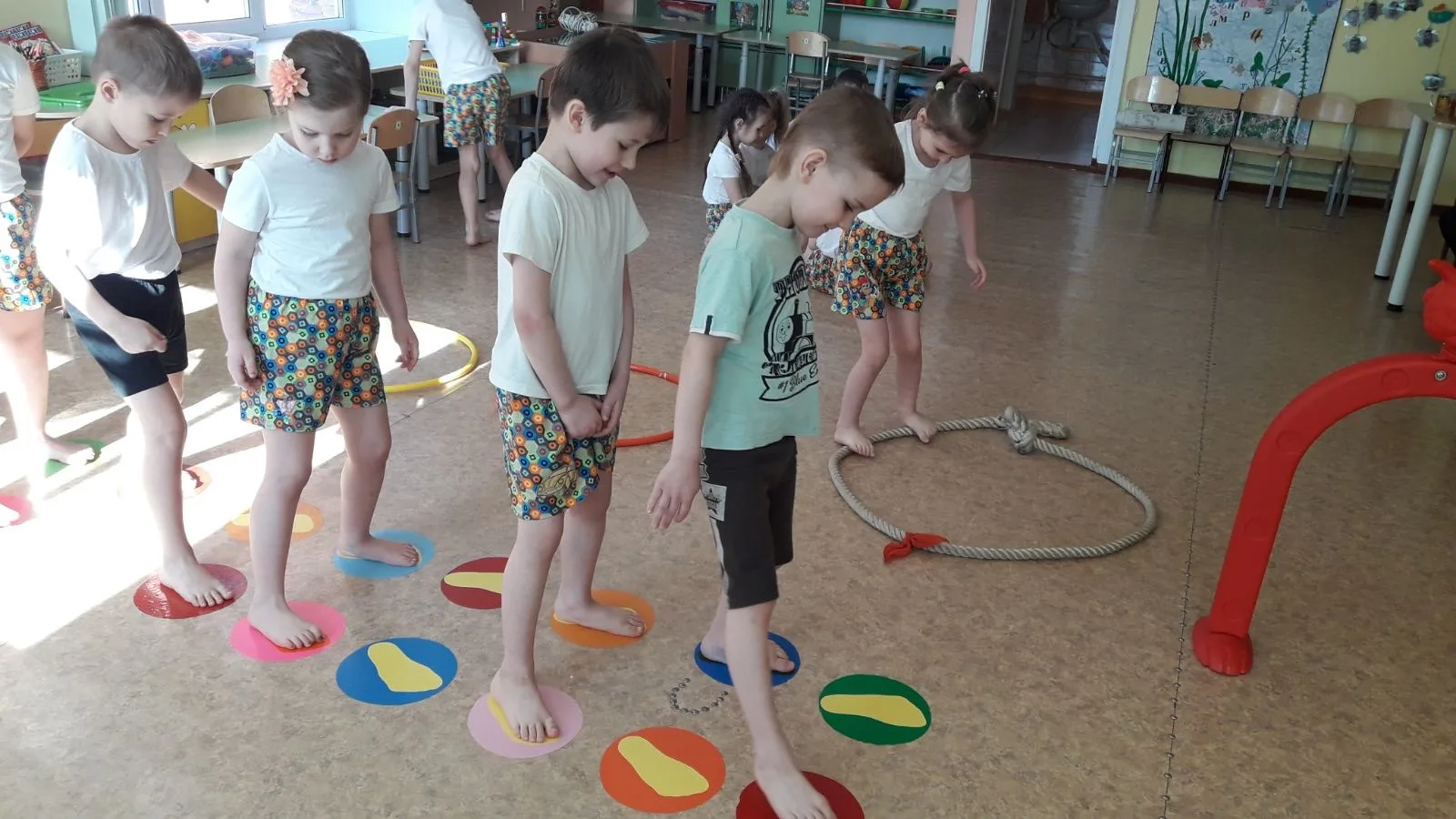 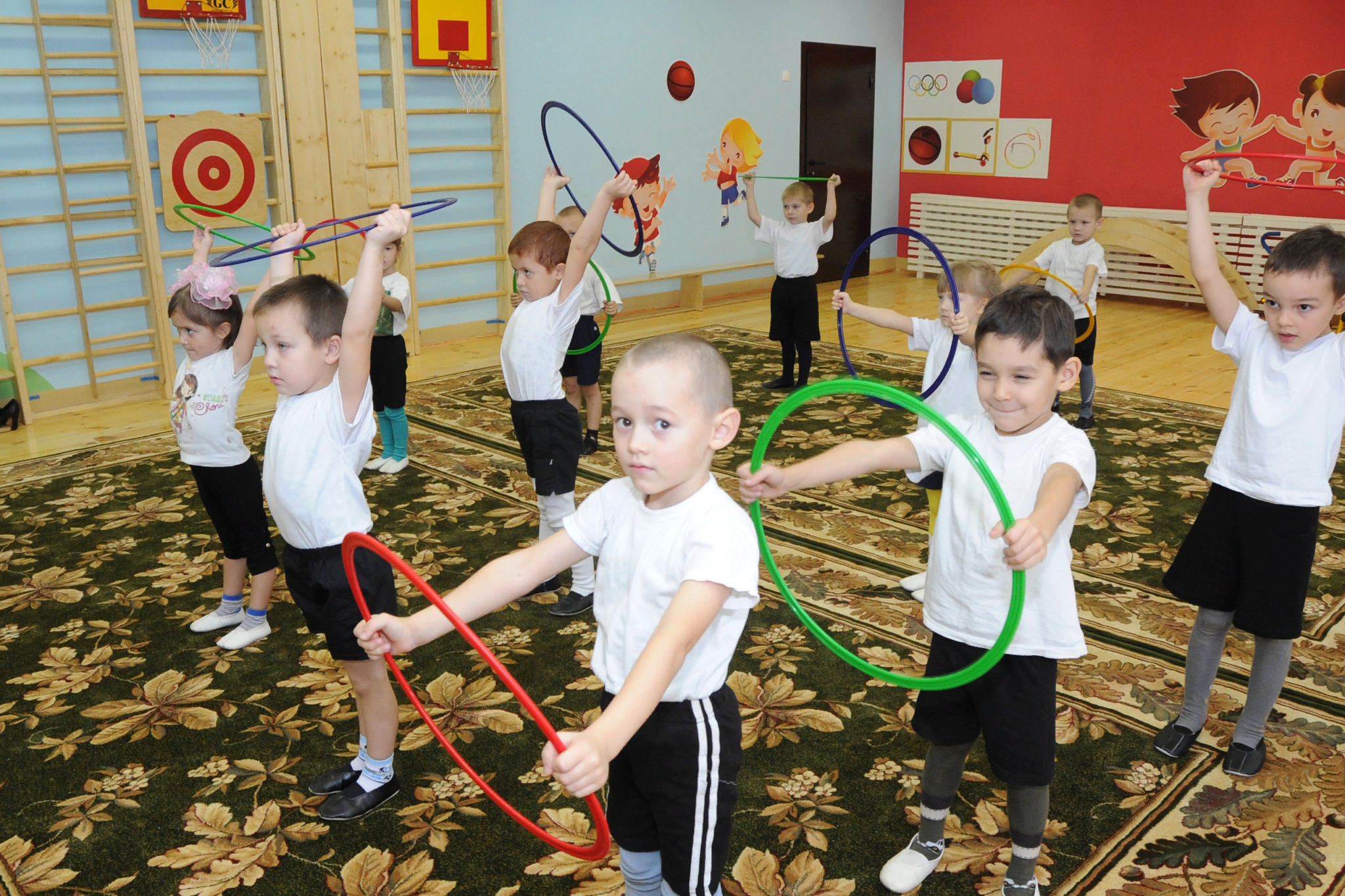 Спасибо за внимание!!!